CO2-fangst hos Aalborg Portland
1
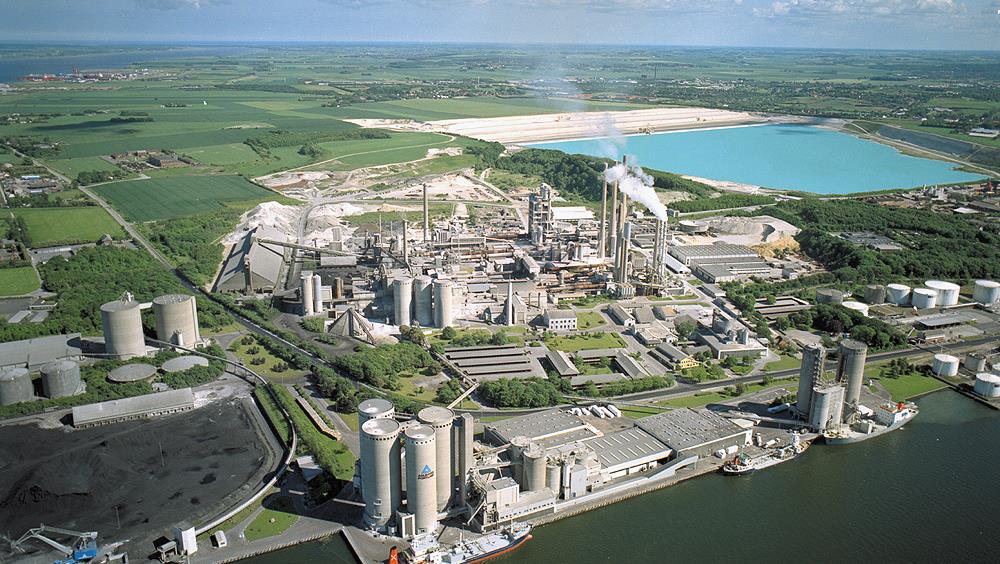 2020
Grå cement: 1.681.000 tons
Danmark: 1.413.000 tons (84%)
Eksport: 268.000 tons (16%)
Hvid cement: 779.000 tons
Danmark: 74.000 tons (9%)
Eksport: 705.000 tons (91%)
158.000 tons ud af EU og EØS
91.000 tons til UK
Omsætning: 2.0 mia. DKK (266 mill. EUR)
Aalborg Portland
2
Forbruget af cement er steget kraftigt på verdensplan.
Cementforbruget i Europa er faldet siden 1990 og forventes at være stabilt indtil 2050
Vækst drives af udviklingslandene
3
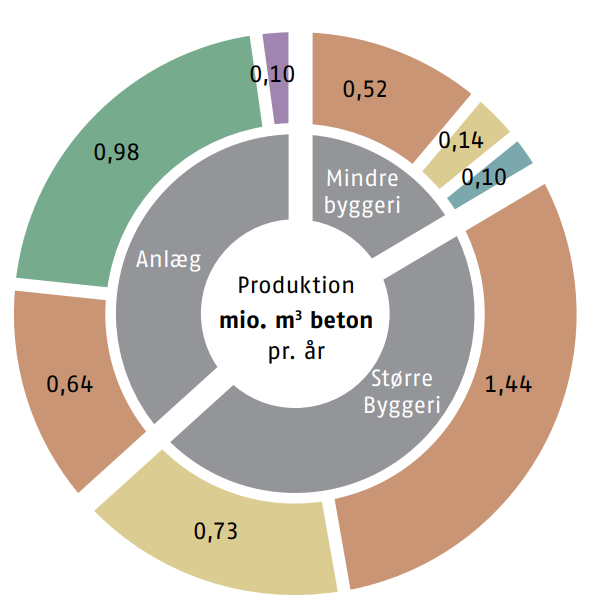 Begrænsede muligheder for at bruge andre materialer
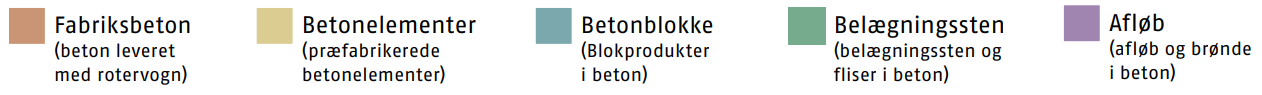 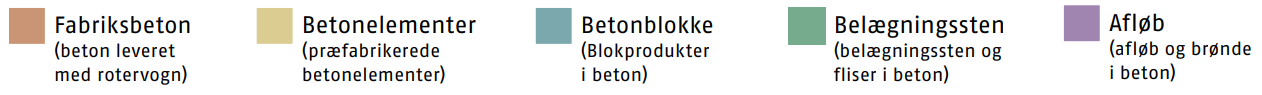 4
CO2 og cement
CO2-udledning i forbindelse med brug og produktion af cement i Danmark

Fra brug af cement: 1,3 millioner tons
Fra produktion af cement: 2,3 millioner tons
CO2 kan mest effektivt reduceres ved brug af brændsler med indhold af biomasse. Kan tilføres ved brug af brændbart affald som brændsel
Kridt nedbrydes til brændt kalk og CO2. Ingen reelle muligheder for at begrænse udledning pr. tons klinker
5
11. oktober 2018
CO2-reduktion fra cementproduktionen
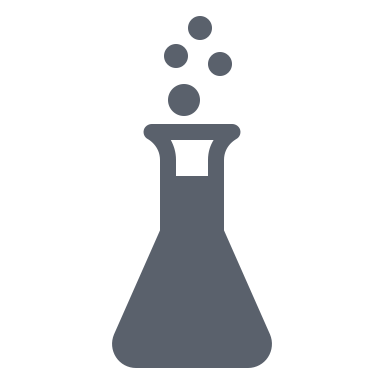 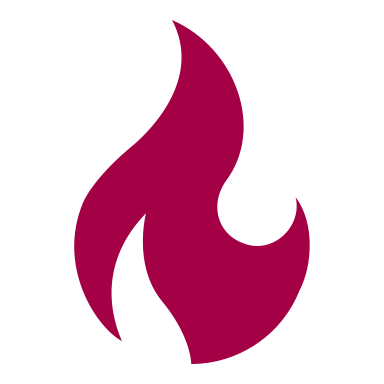 50%
50%
Brændsler
Proces
CO2 fra kridt
Elektrificering er ikke mulig på grund af de høje temperaturer
6
30% CO2 reduktion i 2030
10%
20%
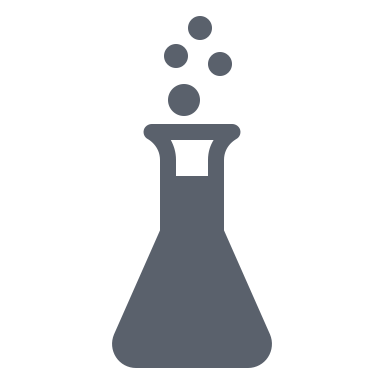 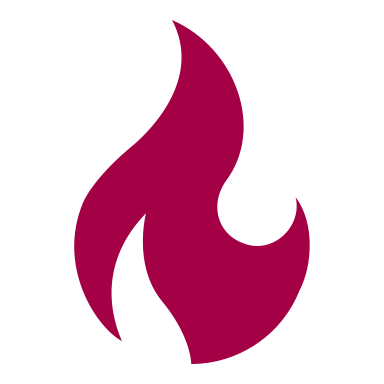 50%
50%
Brændsler
Proces
Alternative brændsler med biomasse reducerer 20% af CO2-udledningerne
Ny cementtyper reducerer CO2-udledningen med 10%
7
Vejen mod CO2-neutralitet
De sidste 30% kræver fangst af CO2
30%
40%
50%
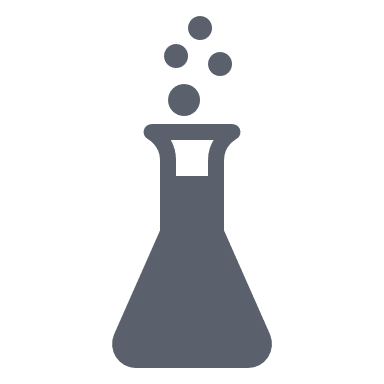 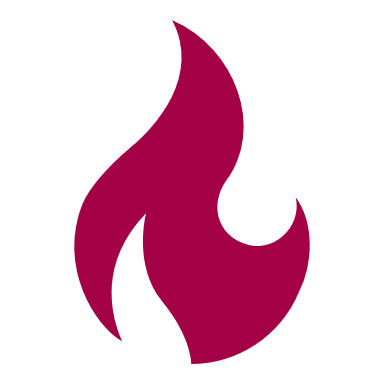 50%
Brændsler
Proces
Fortsat udvikling af ny cementtyper reducerer CO2-udledningen med yderligere 30%
CO2-neutrale brændsler, f.eks. biogas kan yderligere reducere 40% af CO2-udledningerne
30%
8
CO2-fangst i cementproduktionen
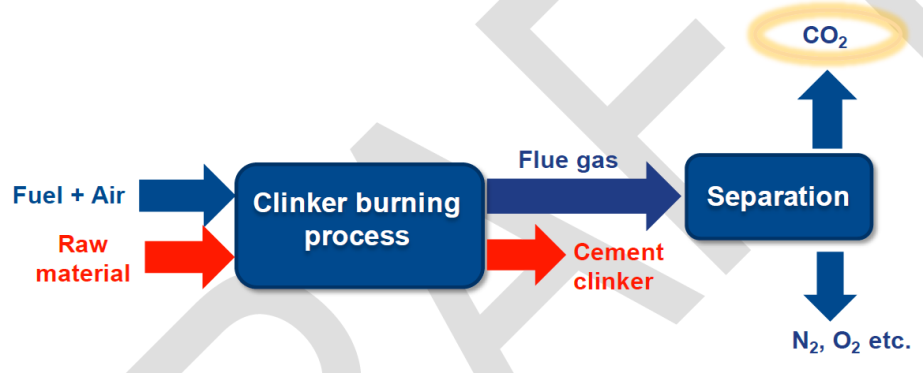 1
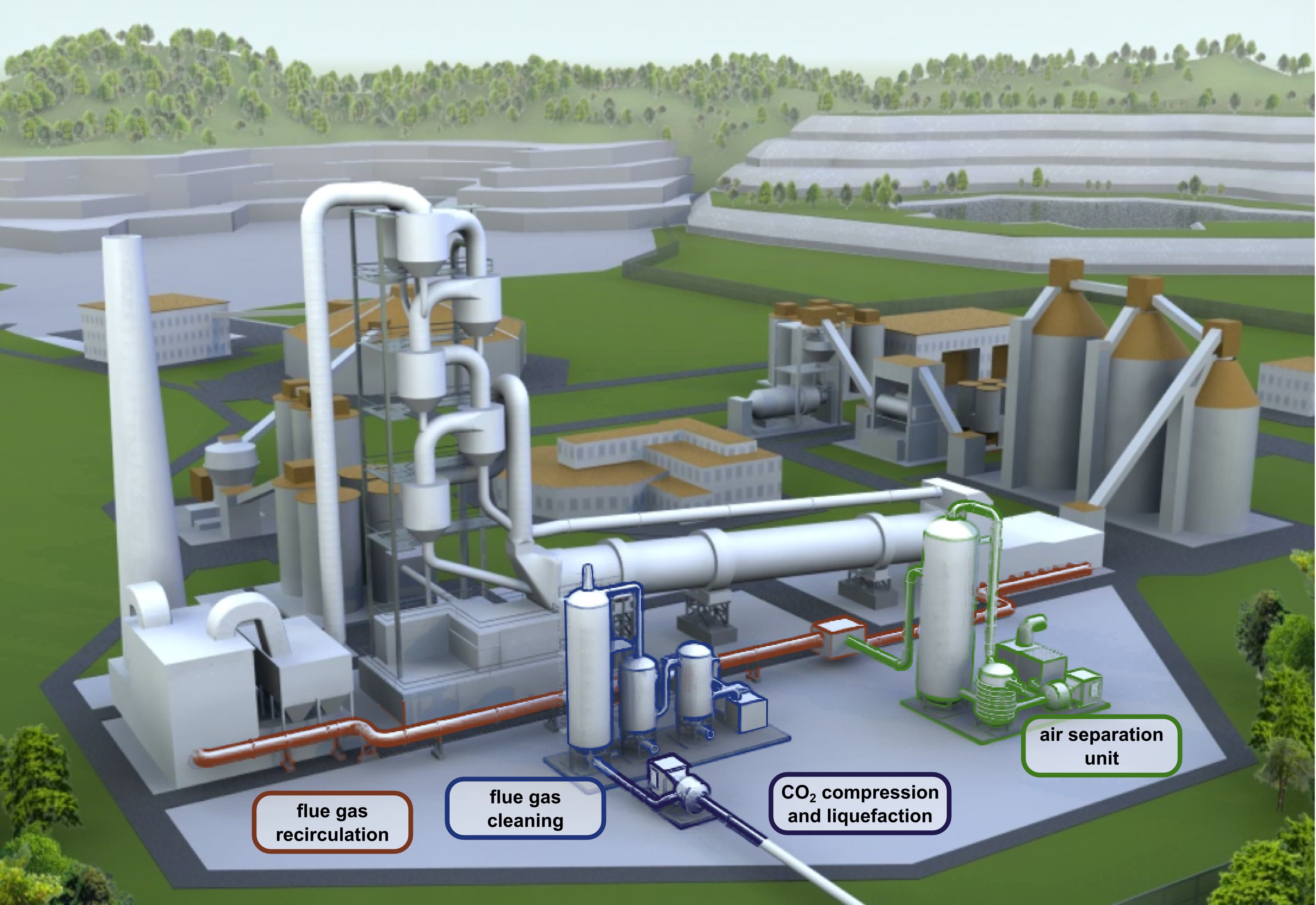 Post-combustion
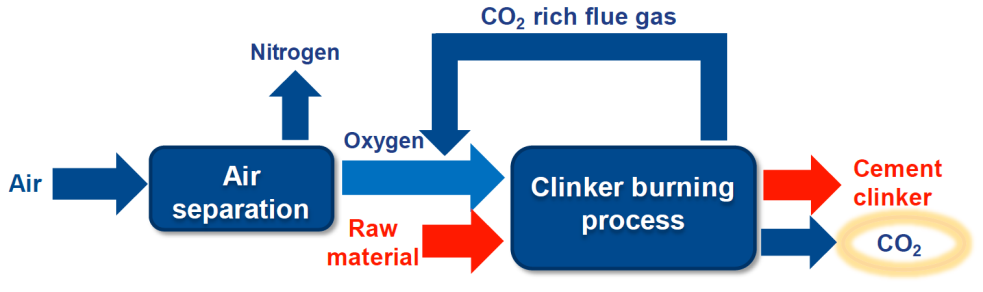 Oxyfuel
Illustrations from ECRA, European Cement Research Academy
Anvendelse eller geologisk lagring
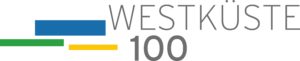 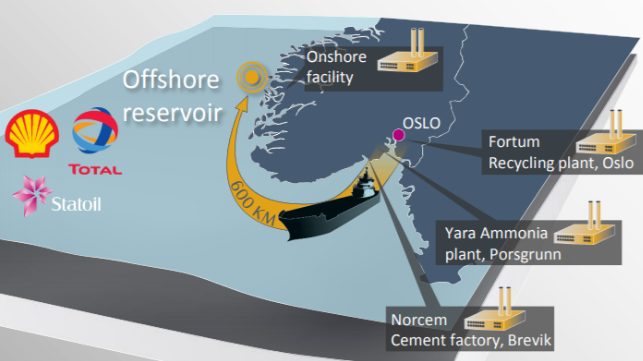 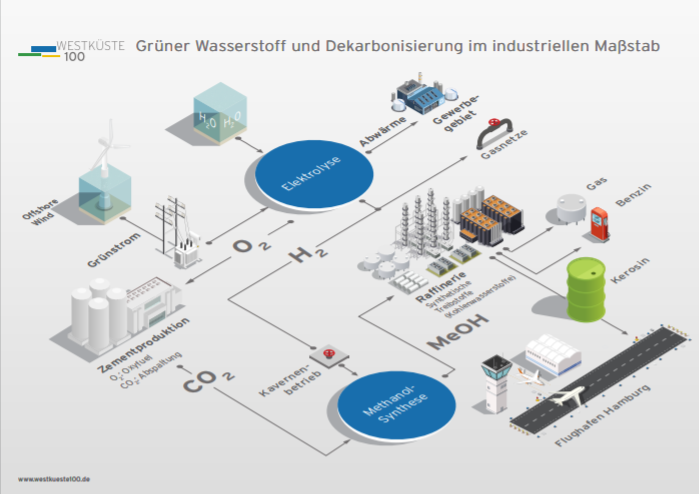 CCS: Lagring af CO2
Longship, Norge
CCU: Anvendelse af CO2
Westküste, Tyskland
CCUS tests eller fuldskalafaciliteter i den Europæiske cement industri
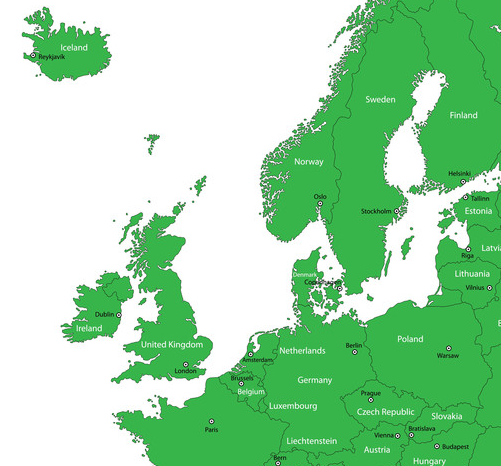 Heidelberg Brevik cementfabrik 400.000 tons CCS i 2024
LEILAC (fangst, pilot)
Aalborg ?
Westküste (CCU pilot/demo)
LEILAC 2 in Hannover (fangst, demo) 
Oxyfuel (fangst, demo)
C2PAT (CCU, pilot/demo)
CLEANKER (Italy, fangst, demo)
11
Mulighederne i Aalborg
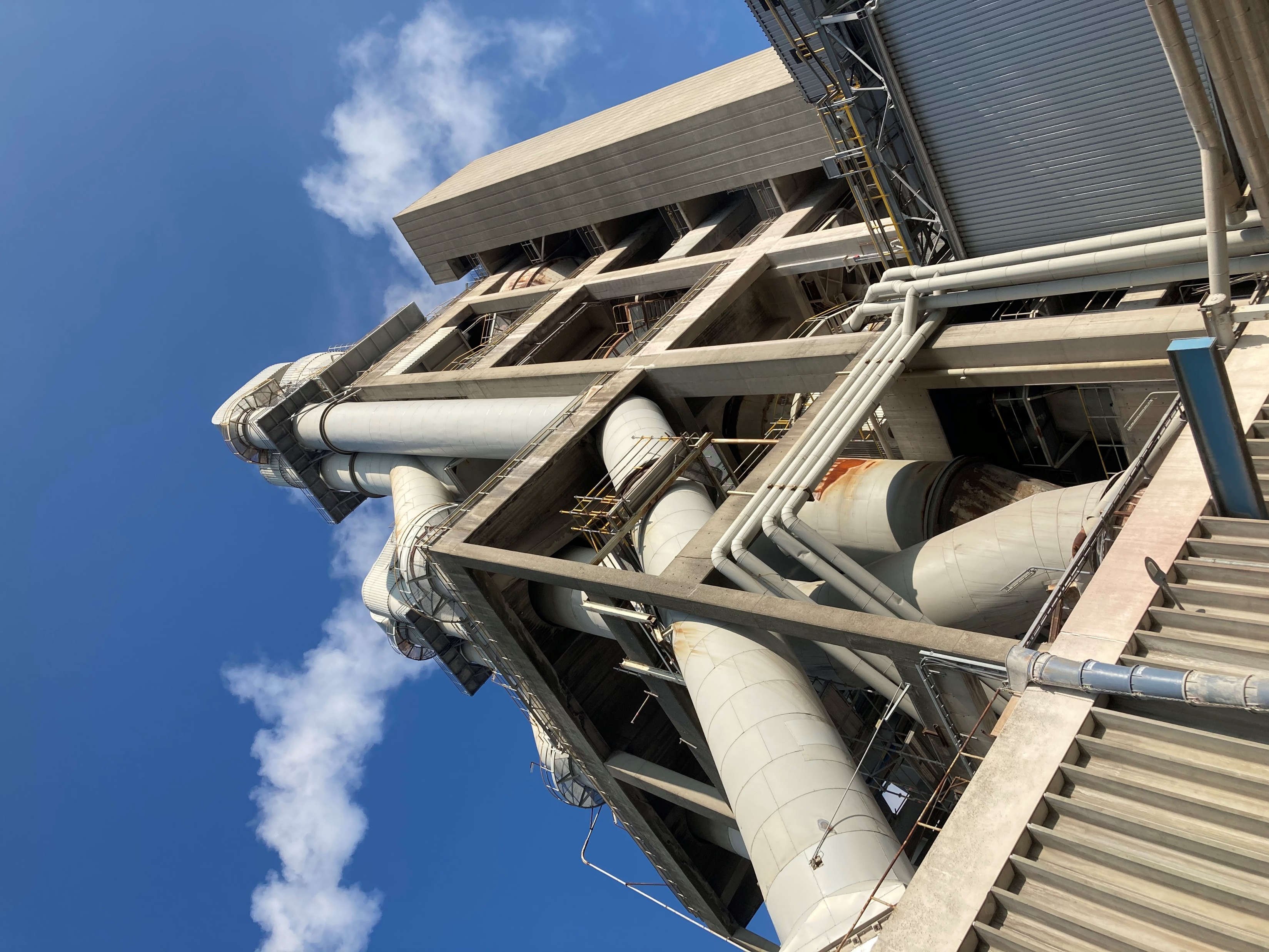 Cementproduktion 24 timer i døgnet 365 dage om året og med råstoffer til mindst 130 år mere giver en stabil kilde med et brugbart CO2-indhold i røggasserne

Andre kilder i lokalområdet, f.eks. affaldsforbrænding og biogas

Gode udskibningsmuligheder til lagring i Nordsøen.

Der kan bygges videre på Danmarks største industrielle symbiose, hvor nøglefaktoren er den ekstensive anvendelse af overskudsvarme fra cementproduktionen og andre kilder – næste udvikling i den symbiose kan være med omdrejningspunkt i et CCUS-hub

Undersøges i projektet GreenCem
Formålet er at skabe et teknisk og økonomisk beslutningsgrundlag for at gå videre
Budget: 11 million kr.
Støttet af EUDP 
Partnere: Aalborg Portland, Aalborg Universitet, Aalborg Energy Holding, Re::Integrate, Cemtec Foundation, DFDS, Port of Aalborg
Aurora Complex (Northern Lights)
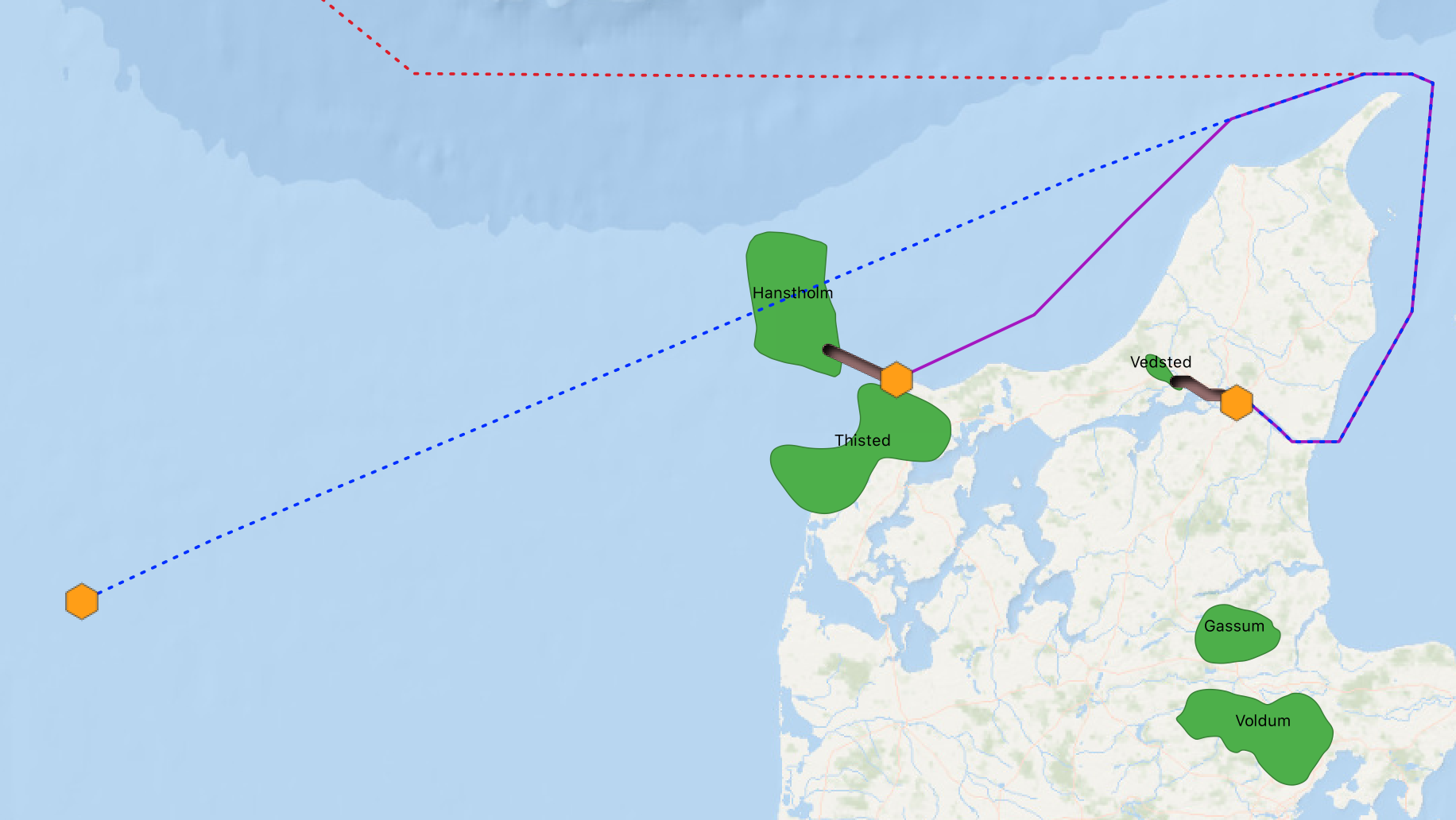 Udskibningsmuligheder

Greensand
Hanstholm 
Northern Lights (Norge)
Vedsted
Andre oliefelter i Nordsøen
Nini
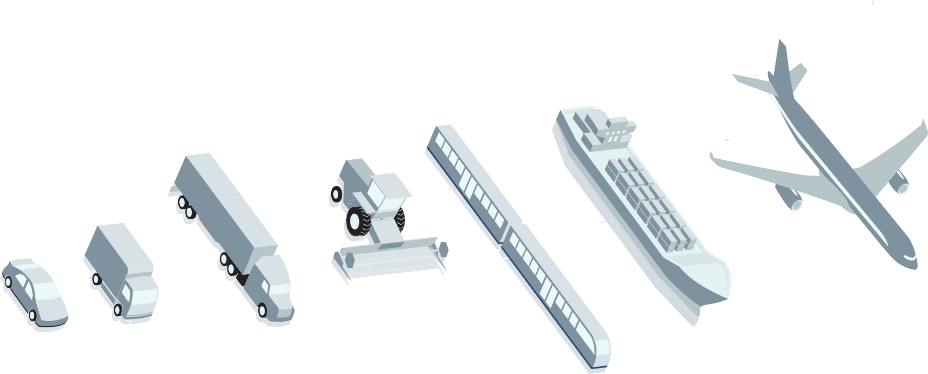 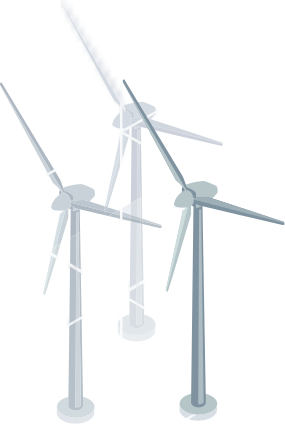 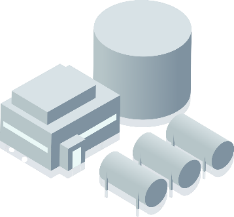 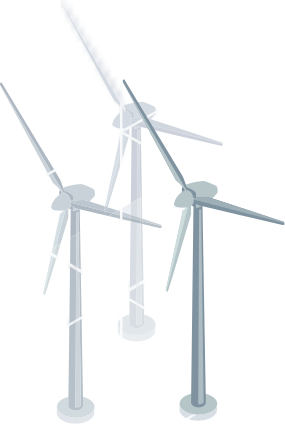 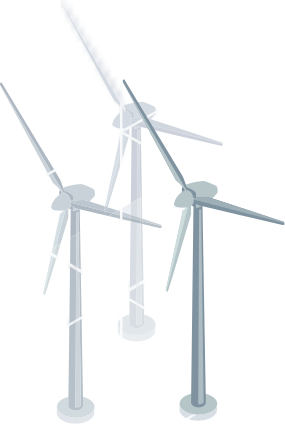 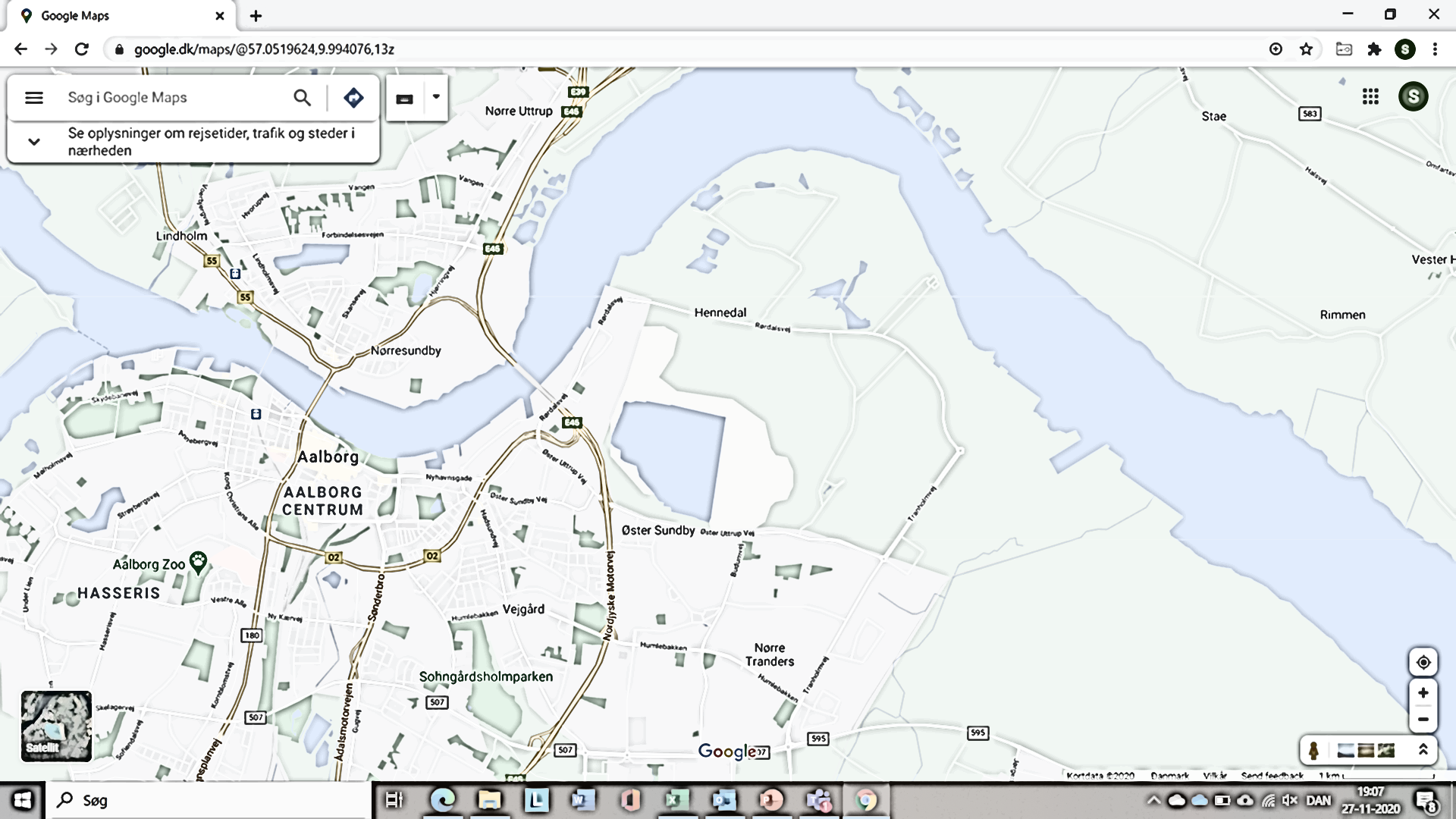 Production af brændstofREintegrate
Fjernvarme
Aalborg Forsyning
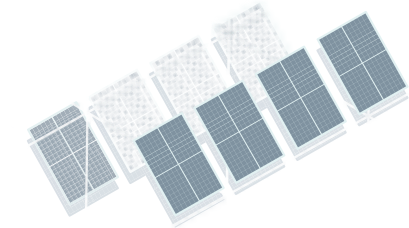 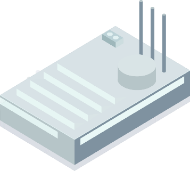 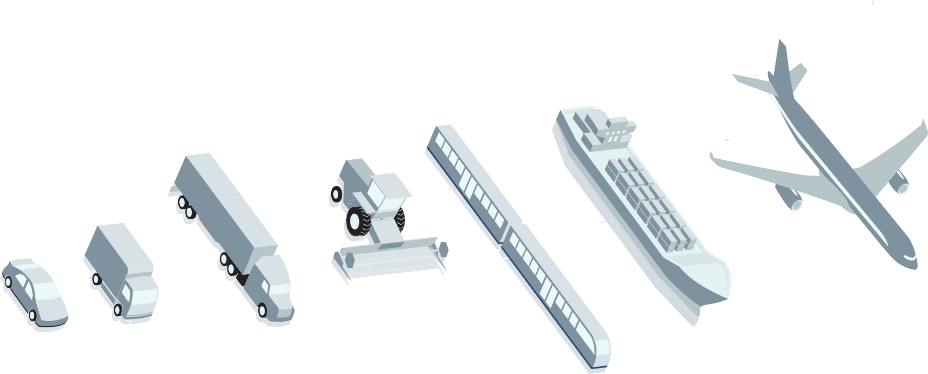 400kV
Grøn elektricitet
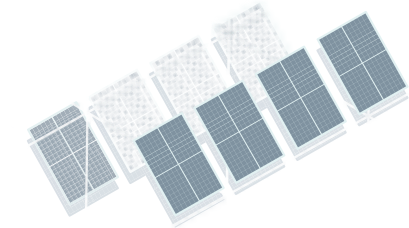 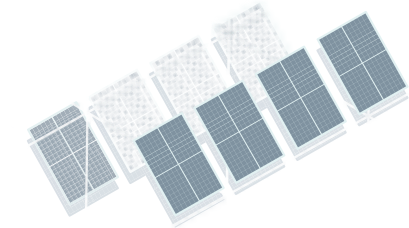 Hydrogen
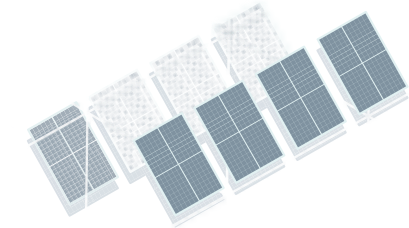 CO2
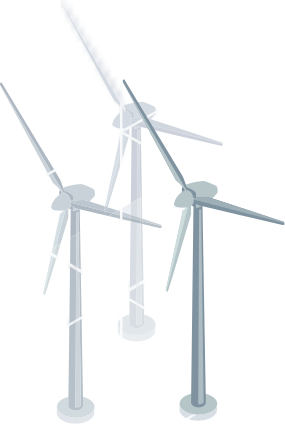 Elektrolyse
E-fuel
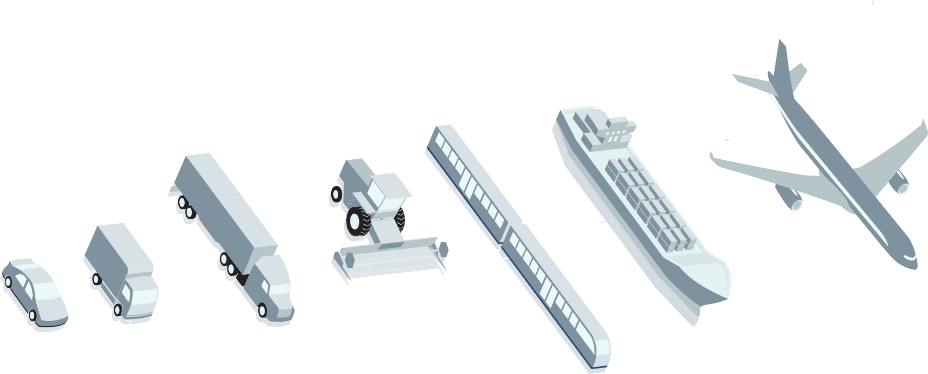 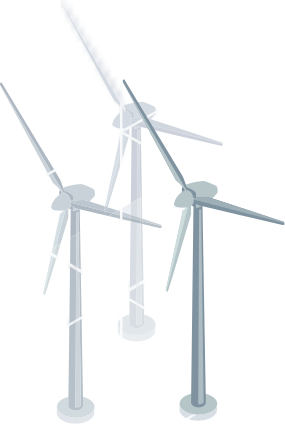 Oplagring af brændsel
Port of Aalborg
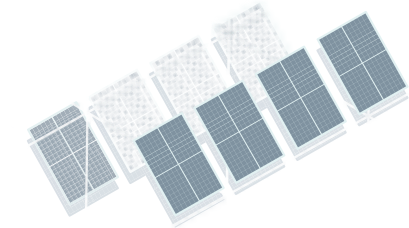 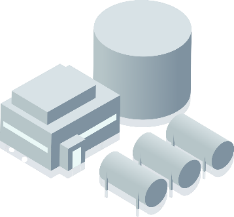 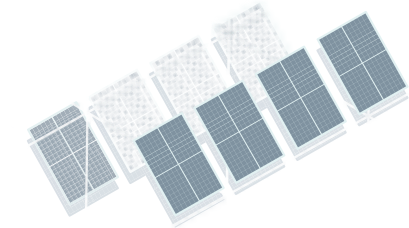 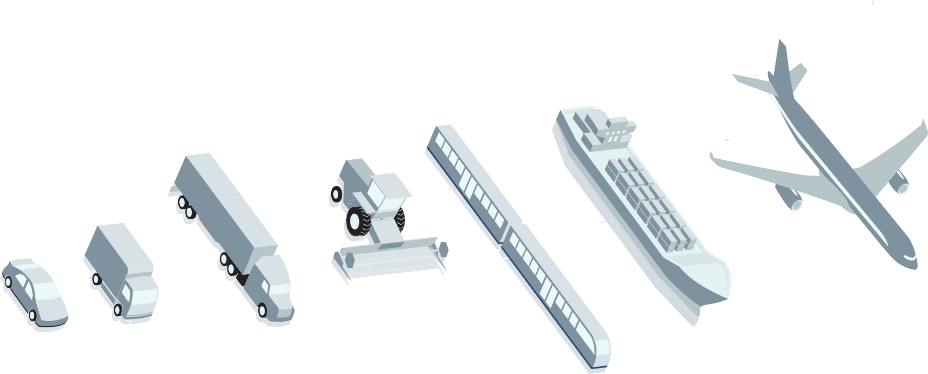 CO2
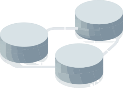 Oxygen
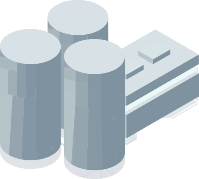 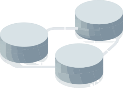 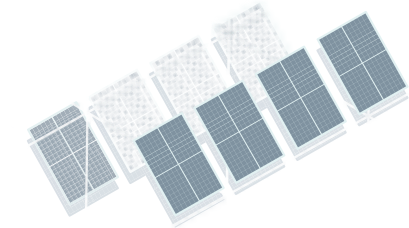 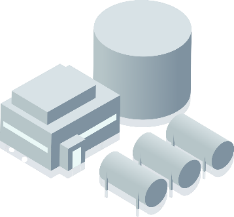 CO2-fangst
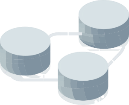 Tryksætning og mellemlagring af CO2
CO2 til lagring
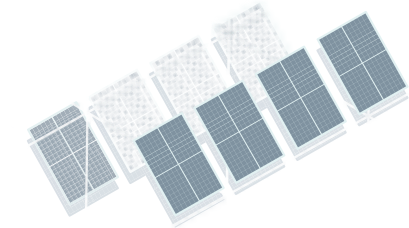 Cementproduktion
Aalborg Portland
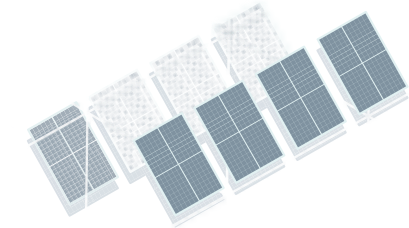 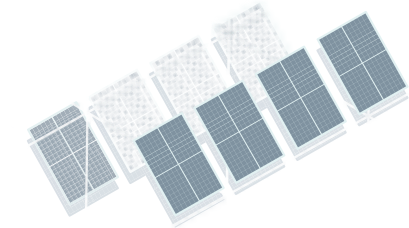 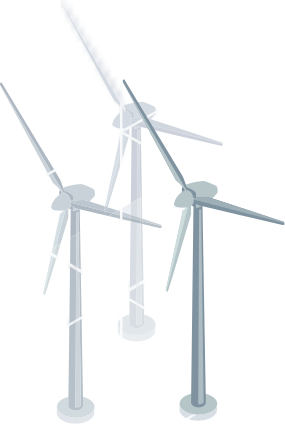 CO2
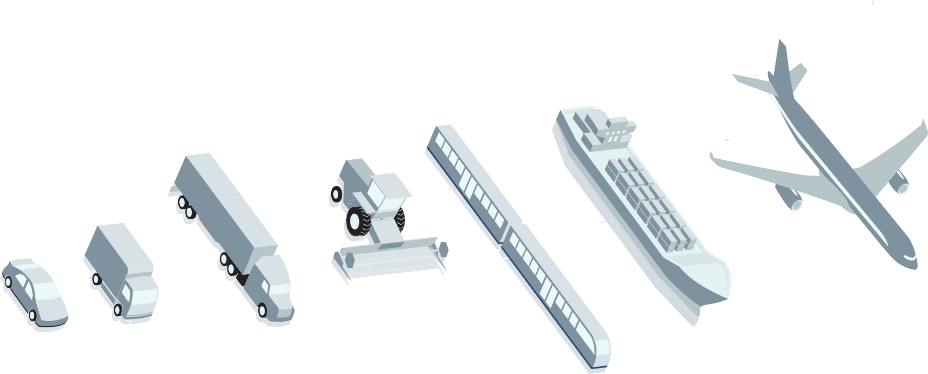 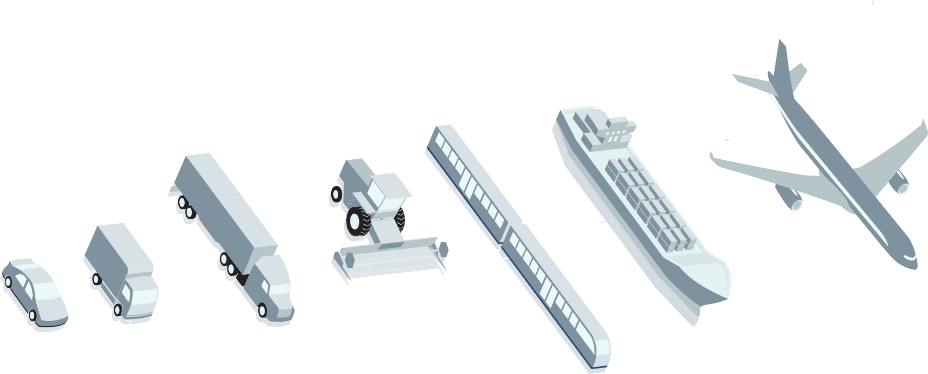 CO2-fangst
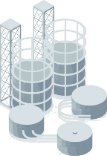 Affaldsforbrænding
RenoNord
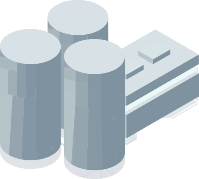 CCUS i Aalborg: Kan der laves en bæredygtig forretningsmodel?
Analysis faktorer der har betydning for CCUS
CO2-skat
Forretnings-model
LCA
WTP
ETS
Miljø
Økonomi
Social
Omdømme
Anlægs- og driftsomkostninger er meget store:
Longboat får 16,8 mio. NOK støtte

Er det muligt at etablere en bæredygtig forretningsmodel i Aalborg?
Kan vi udnytte lokale symbioser
PhD-projekt: Juanita Gallego
Lovgivning
Betalingsvillighed
Industriel symbiose
15
Næste skridt
Udvikling af muligheder
Arbejder på afklaring ift. forudsætninger for en rentabel business cases
Nyt projekt med et pilotanlæg
Afsøger konsortium- og hub-muligheder

Afklaring om politiske rammer
Strategi for CCUS/PtX
Infrastruktur herunder tryksætning, rørledning, udskibning mv.
Muligheder ift. statsstøtte og statsstøtte-regler jfr. Norge og Holland
Konkret subsidie-model jfr. klimaaftalen fra juni (16 mia. over 20 år)
16
Jesper Sand DamtoftGroup Sustainability and R&D DirectorCementir HoldingResearch and Quality CentreSølystvej 189220 Aalborg ØDenmarkPhone: +45 4018 1121E-mail: jesper.damtoft@cementirholding.it
17